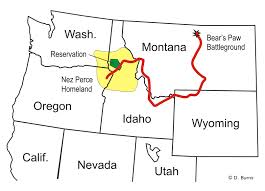 North West CoastNez Perce
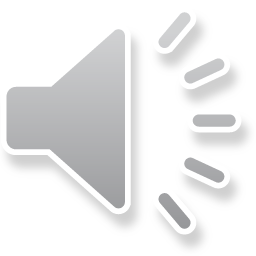 By  Mikayla, Natalie, Cole and  Steven
All about the Natural Resources
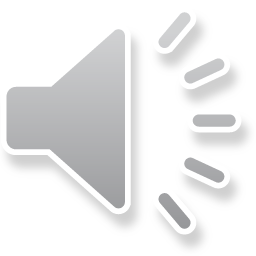 Food
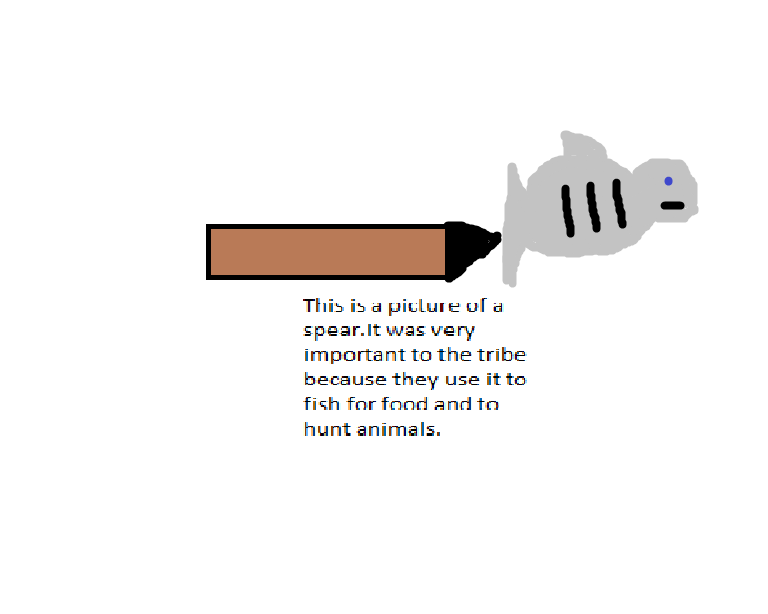 Some of the food they ate was salmon, strawberries, elderberries, blackberries, huckleberries, gooseberries, bitterroot, wild carrots, wild potato, camas, deer, elk, bear, mountain goats, buffalo, snake, birds, killer whales, fish, snake river sock eye salmon. These foods all came from the land. They also trapped rabbits, and squirrels.
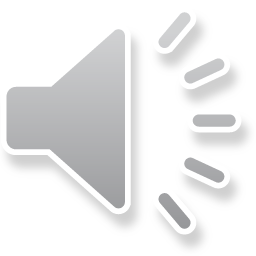 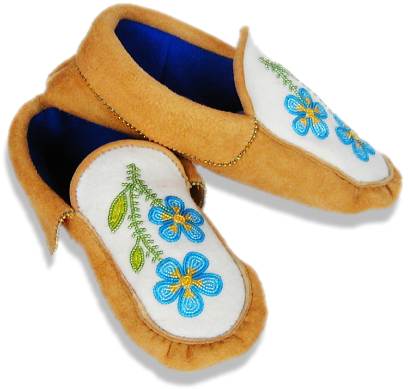 Clothing
Some of the clothing they wore was fringed shirts, breech cloths, leggings, gloves, moccasins, rosette, porcupine quills, elk teeth, buck skin, woven hats, belts, tusk shells ,glass beads, sea otter coats, geometric designs, chickat blankets.
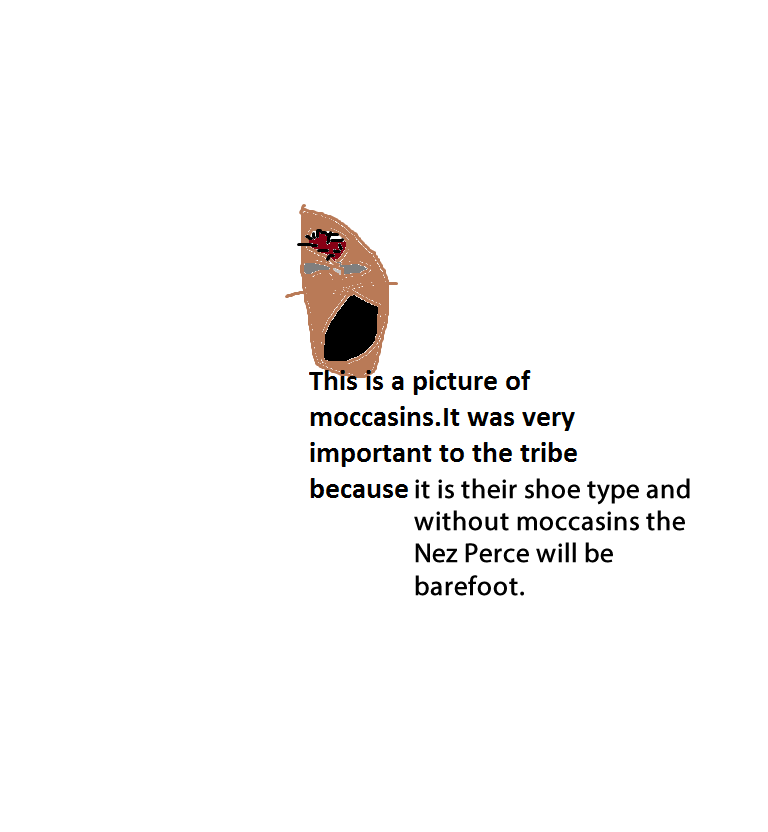 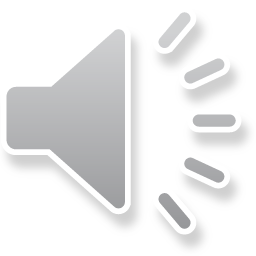 Traditions
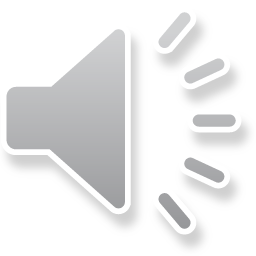 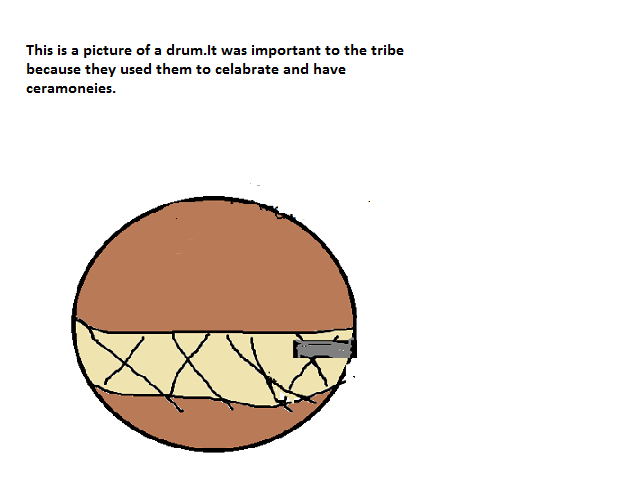 These are the traditions of the Nez Perce
Men and woman often painted their faces bright red and yellow before ceremonies.
They named their villages after rivers.
They played games that are kind of like tag.
The head was an elder.
They selected three or four members to sit on the village council along with the leaders.
The dancers wore beautifully decorated clothes at ceremonies.
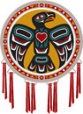 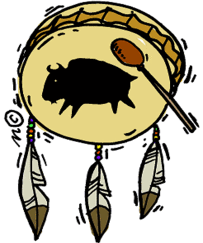 Shelter
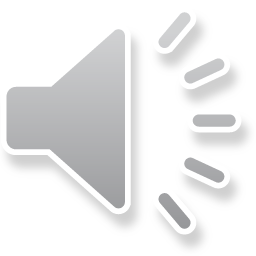 The Nez Perce lived in long houses , tipis and pit houses. They were made mostly of wood.  They lived in villages. A tribe mostly had two villages, one for the winter and one for the summer.
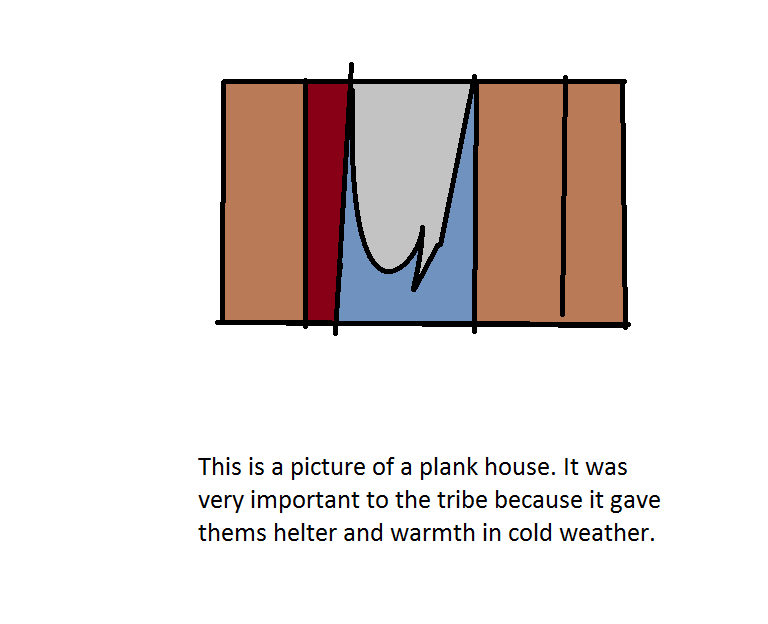 Bibliography (Work Cited)
E-books and Books we used:

Gaines, Richard. Nez Perce. USA:ABDO Publishing,2000.